Mass-Radius Relationships for Exoplanets
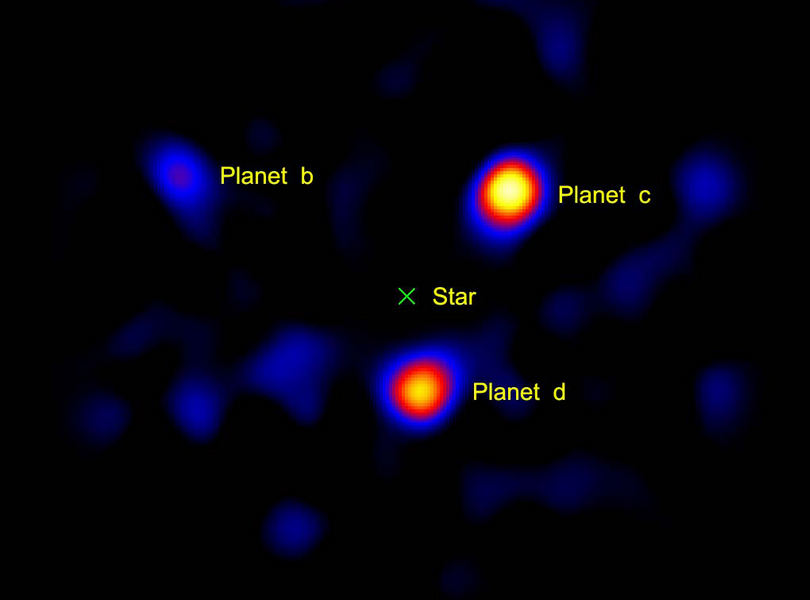 credit: Hale Telescope, 2010
Alejandro Lorenzo, Arizona State University
What are they? Why study them?
Exoplanet - a planet outside of the solar system

- they all appear to be unique in their own way
- change how we study our own SS
- how common are we? 
- Well, its interesting



									
Credit: GPI
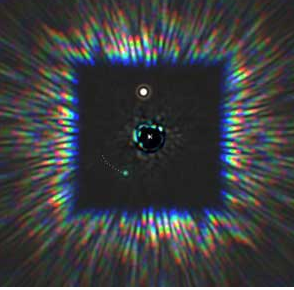 What we see
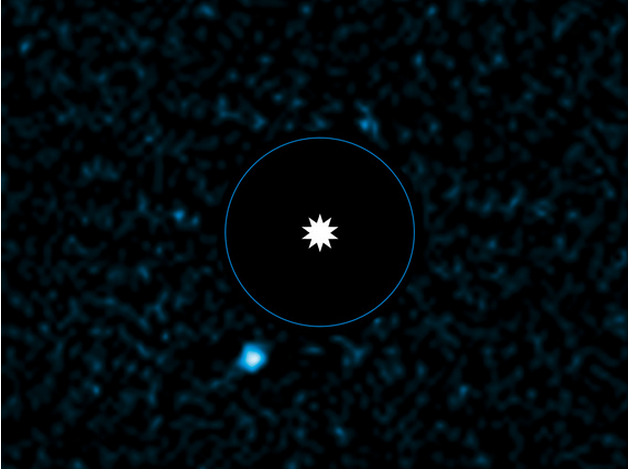 Credit: VLT Image ESO/J. Rameau
What an artist thinks we see
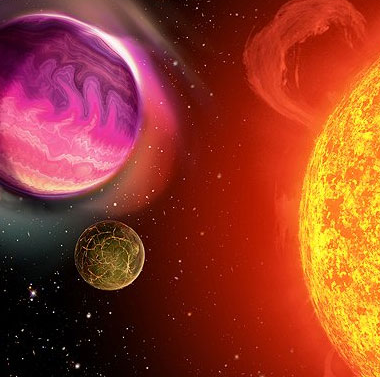 Credit: artist
Other methods: Direct imaging (IR), microlensing, Timing(pulsars, variable stars), reflected light
Finding an Exoplanet
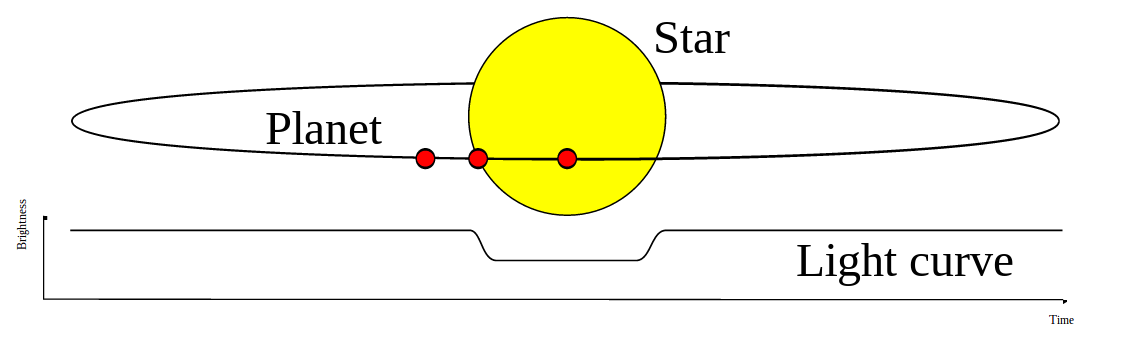 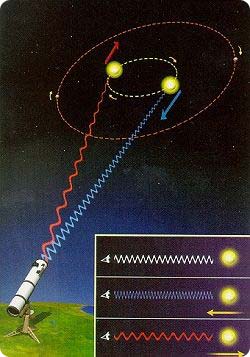 These are the current most popular planet hunting methods
Transiting method will yield: orbit parameters, inclination and radius
if host star is sufficiently bright, it is possible to get atmospheric composition, effective temperature/albedo, inner structure and composition constraints
Radial velocity method will yield: orbit parameters. minimum planet mass (m*sin(i))
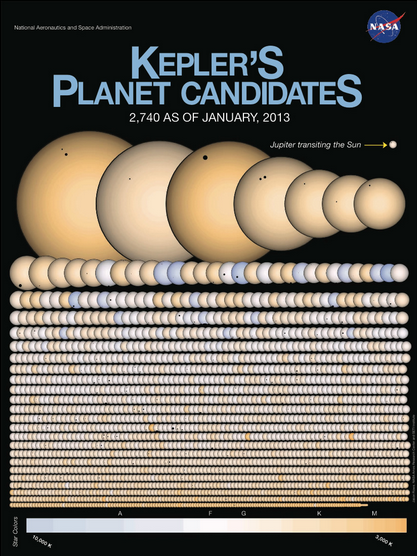 Pencil, paper, simulate
There are possibly several thousand more planets than we currently know of
Planet candidates are pending planets that require follow up observations
		
Once confirmed, the next step is to find out
       what the planets are made of

Otherwise…
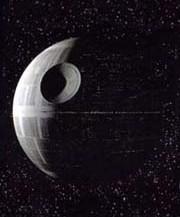 Modeling Exoplanets
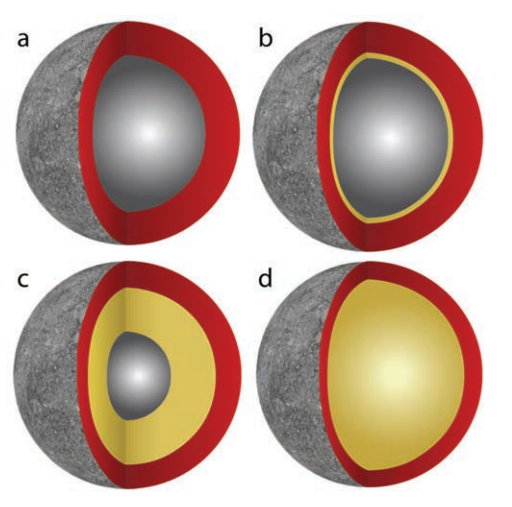 Credit: Riner et al
Equations
Hydrostatic Equilibrium
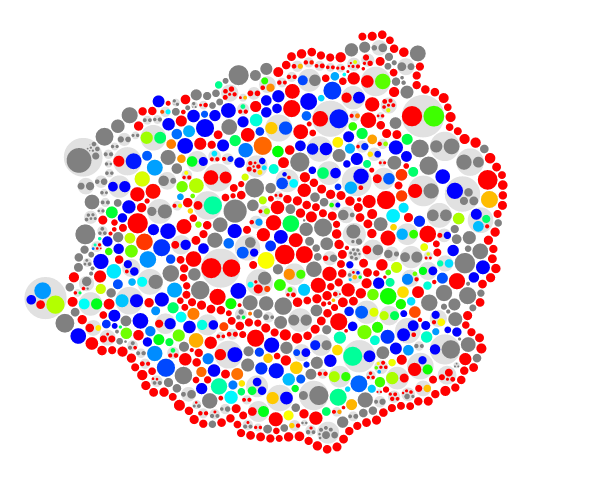 Equation of State
Results
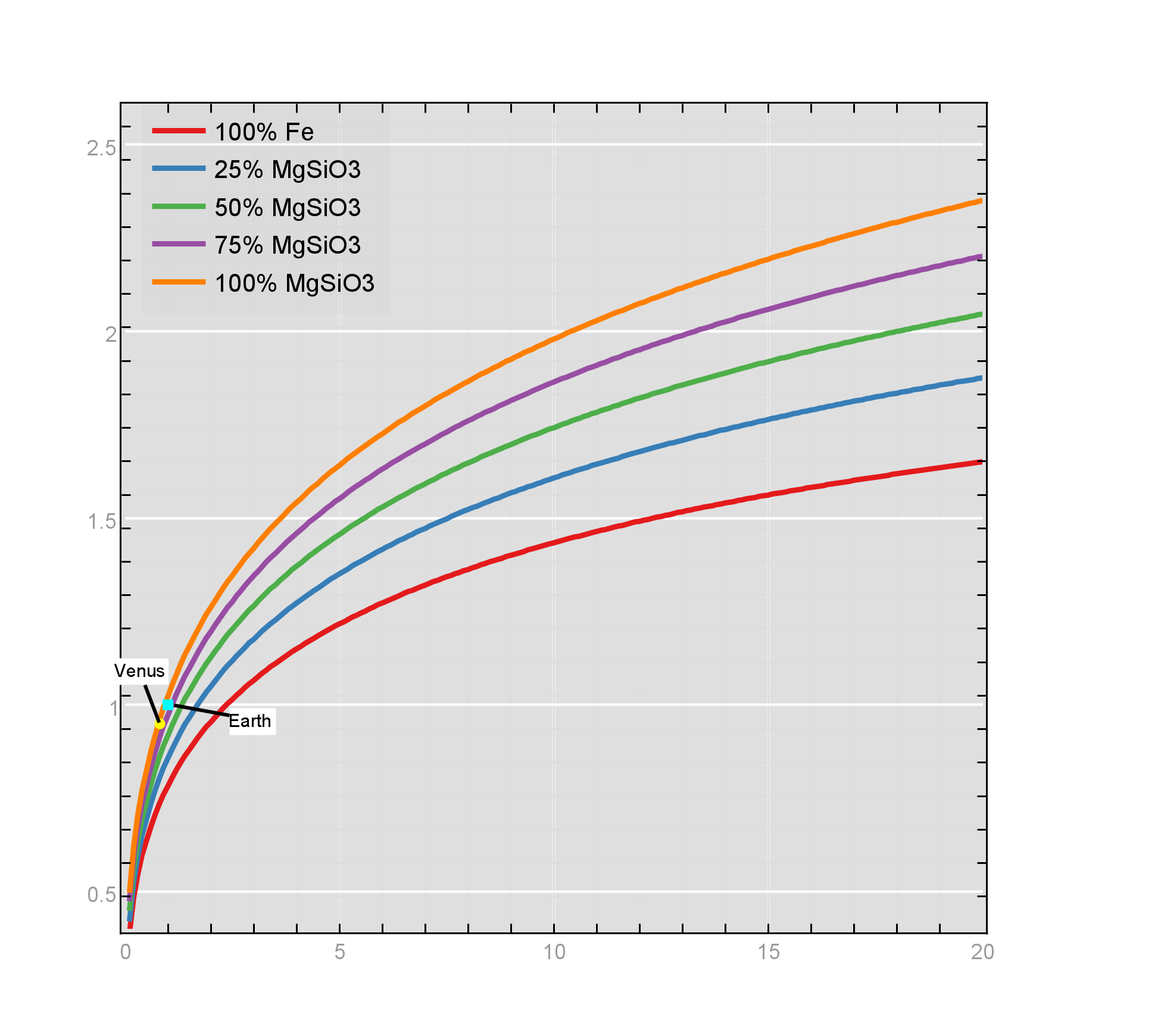 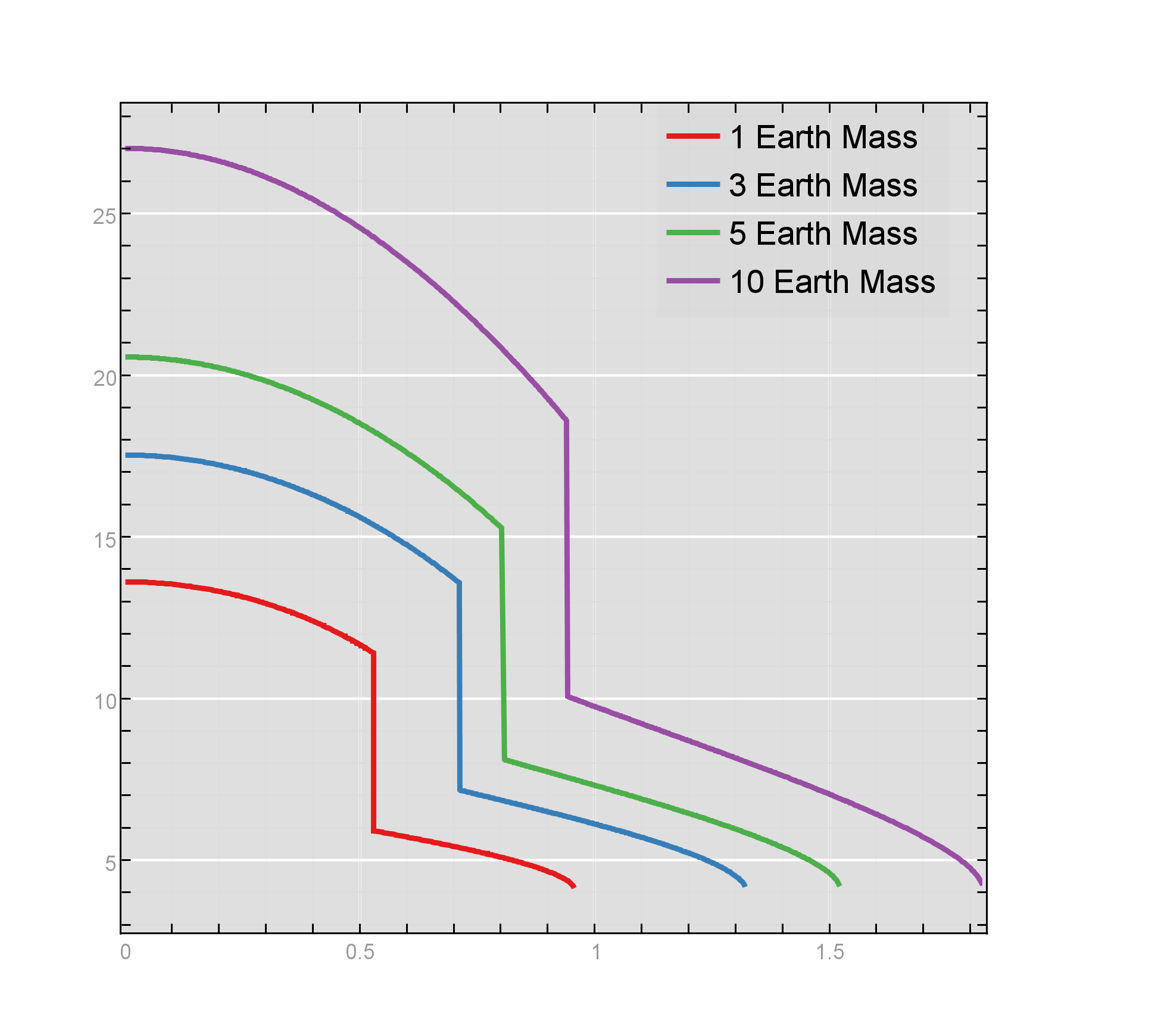 Density g cm-3
Radius in R©
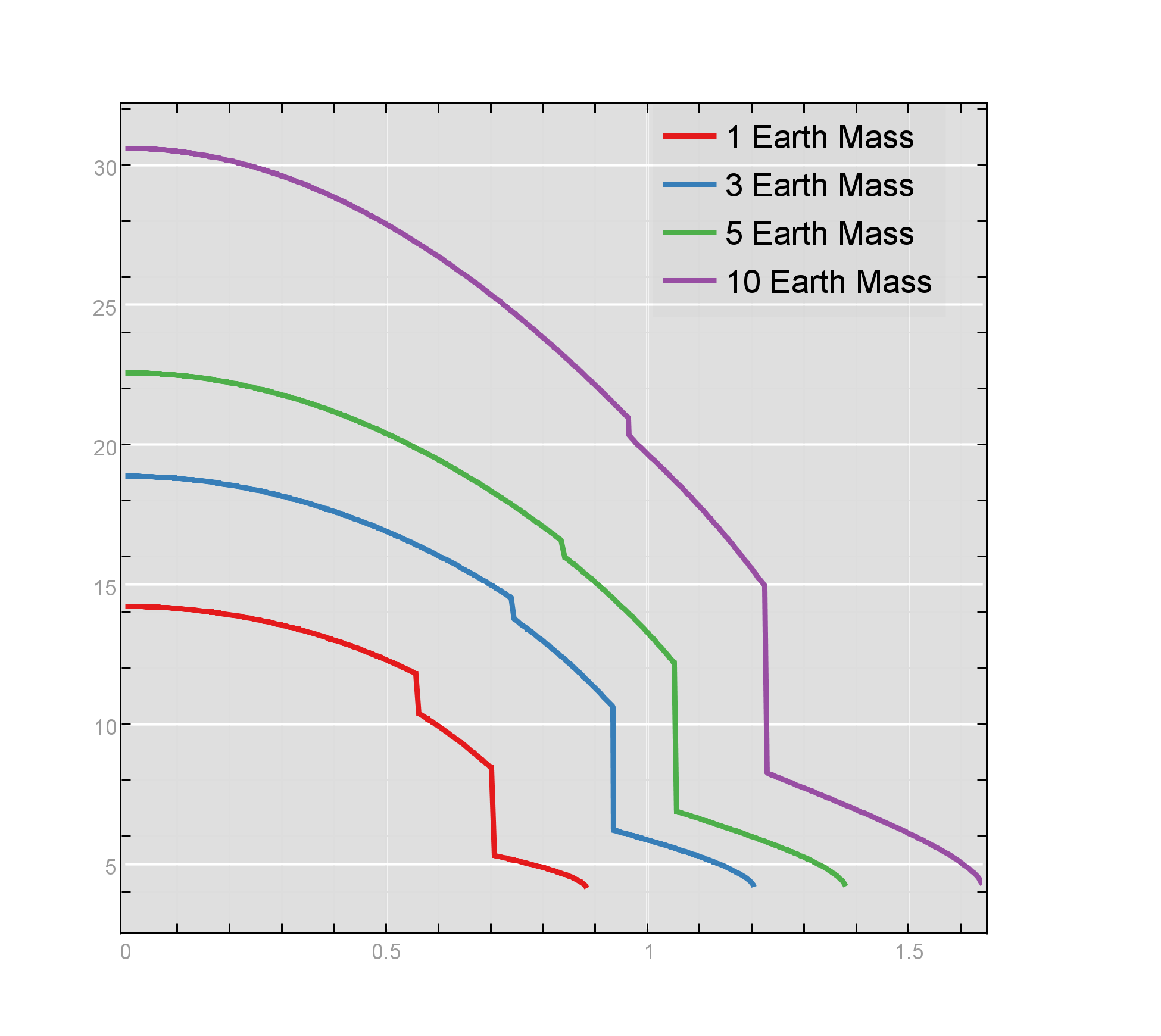 Radius in R©
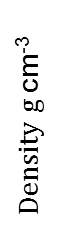 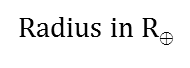 Mass in M©
Results
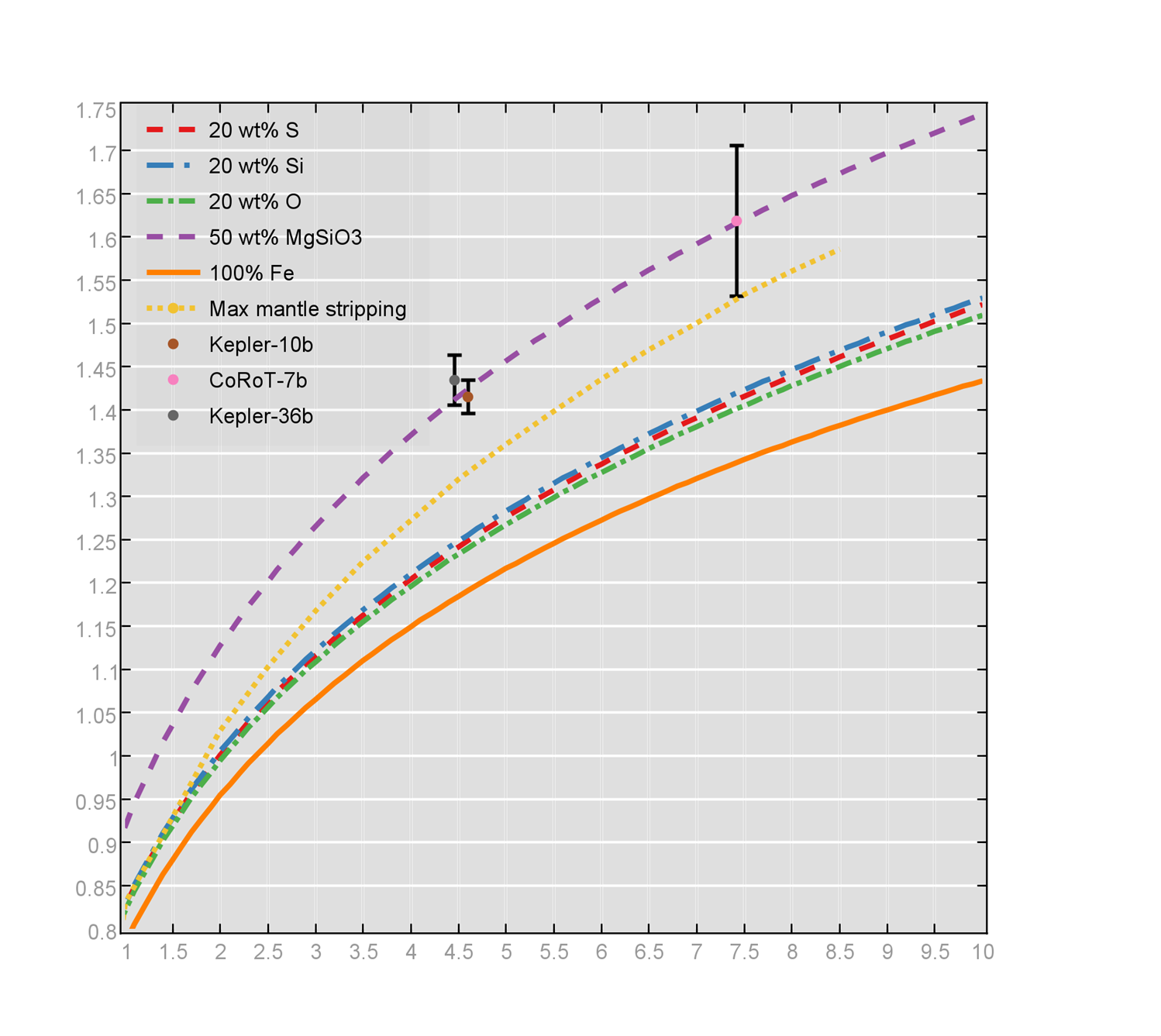 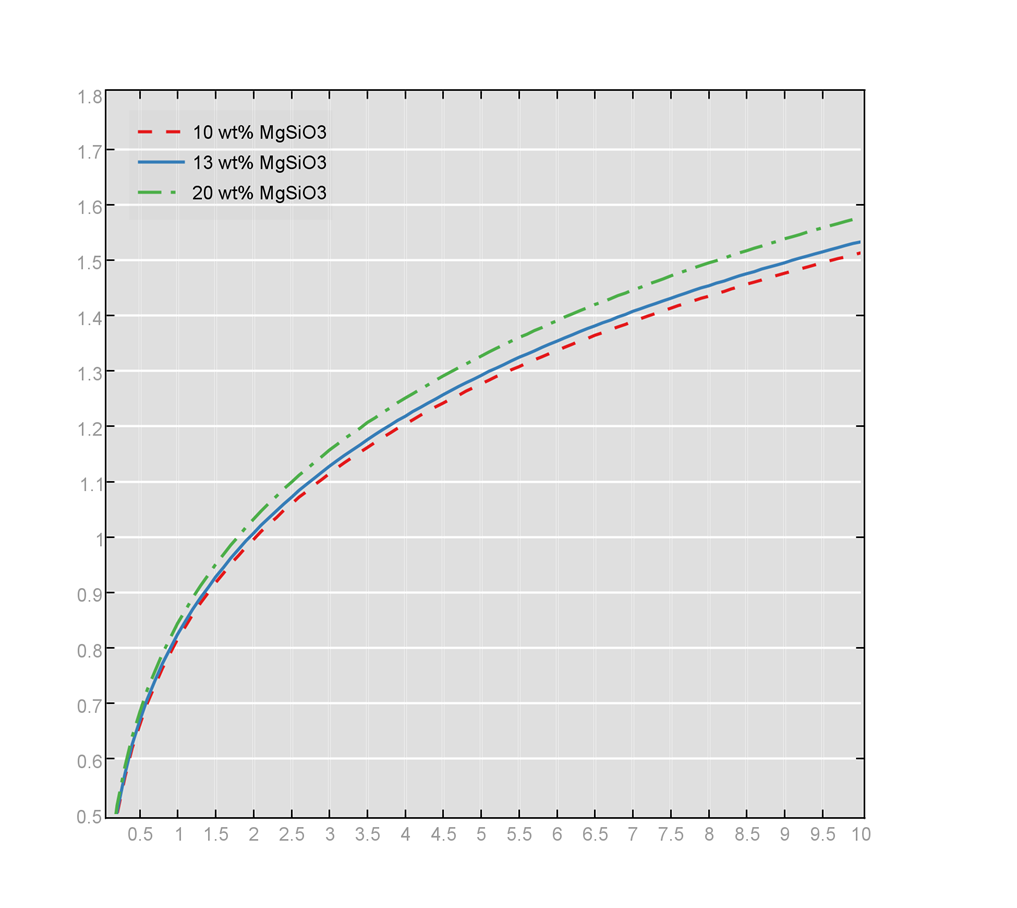 Radius in R©
Radius in R©
Mass in M©
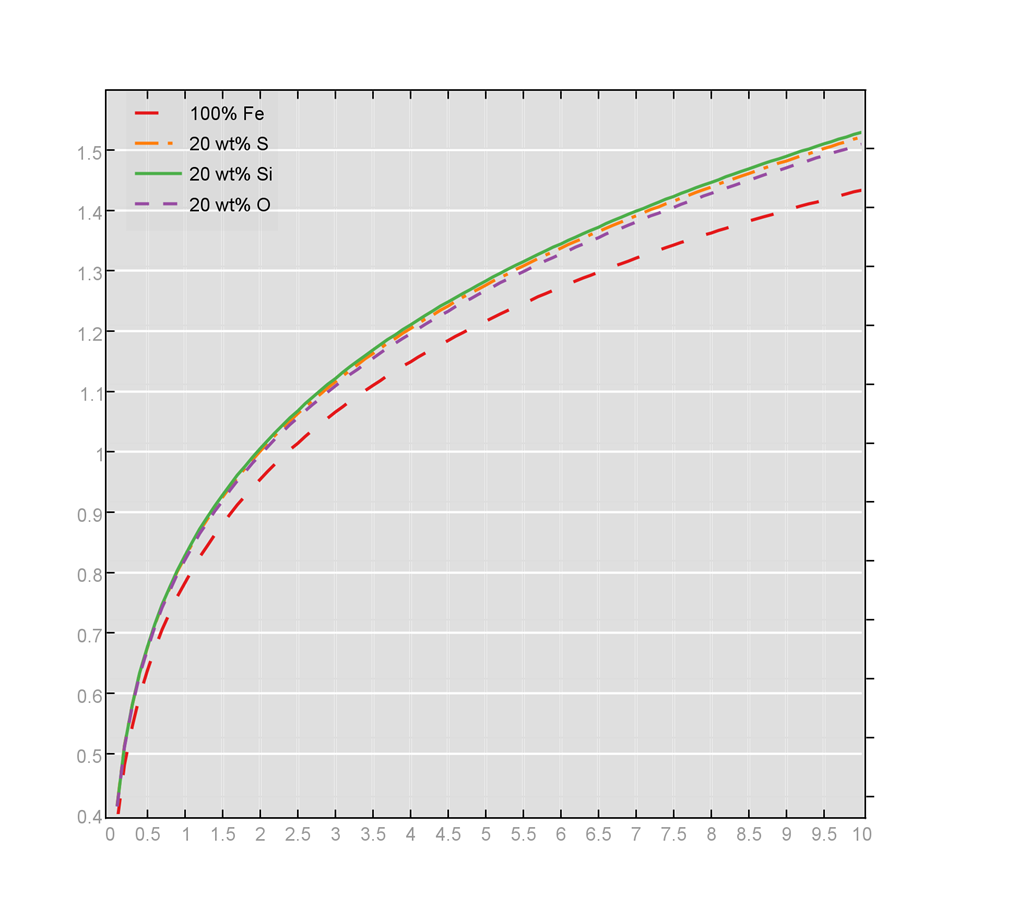 Radius in R©
Mass in M©
Mass in M©
Setbacks
- The need for follow-up observations
- high pressure physics





              
                 credit: S.D. Jacobsen, Northwestern University
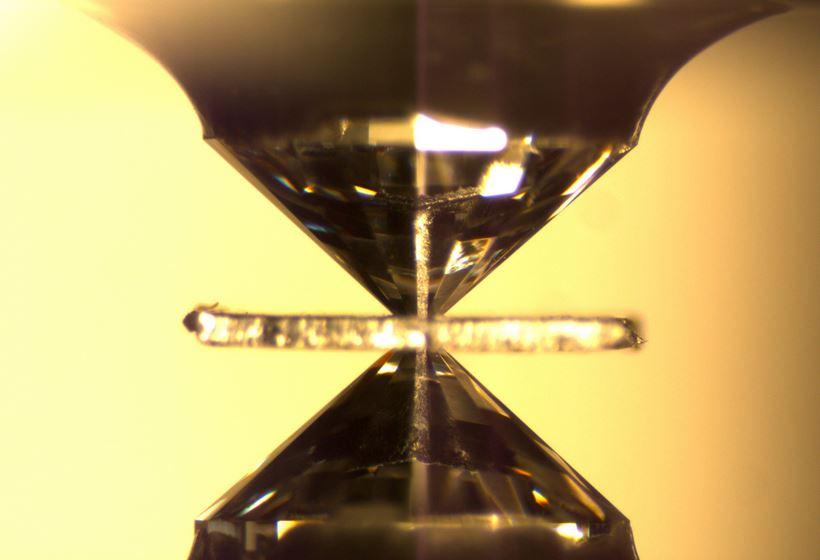 The future
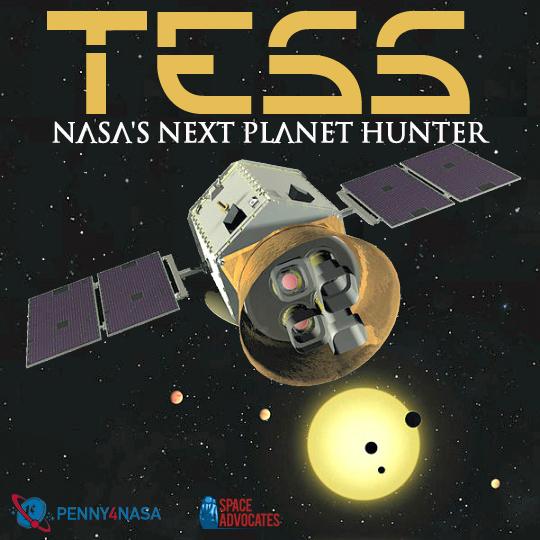 - Zombie Kepler
- TESS
- Extremely Large Telescope
Conclusions
By reasonably extrapolating equations of state, we have calculated for the compression of materials within a planet using a regime that takes into account dense polymorphs and differentiated layers. 
We have built a user friendly program in Java to carry these calculations. 
With this program we may consider many models and put constraints on plausible observations.
References & Aknowledgements
Riner, M. A., Bina, C. R., Robinson, M. S., & Desch, S. J. (2008). Internal structure of mercury: Implications of a molten core. JOURNAL OF GEOPHYSICAL RESEARCH, 113,
 Zeng, L., & Sasselov, D. (2013). A detailed model grid for solid planets from 0.1 through 100 earth masses. Manuscript submitted for publication, Astronomy Department, Harvard University, Cambridge, MA.
NASA Space Grant
Mentor: Dr. Steven Desch